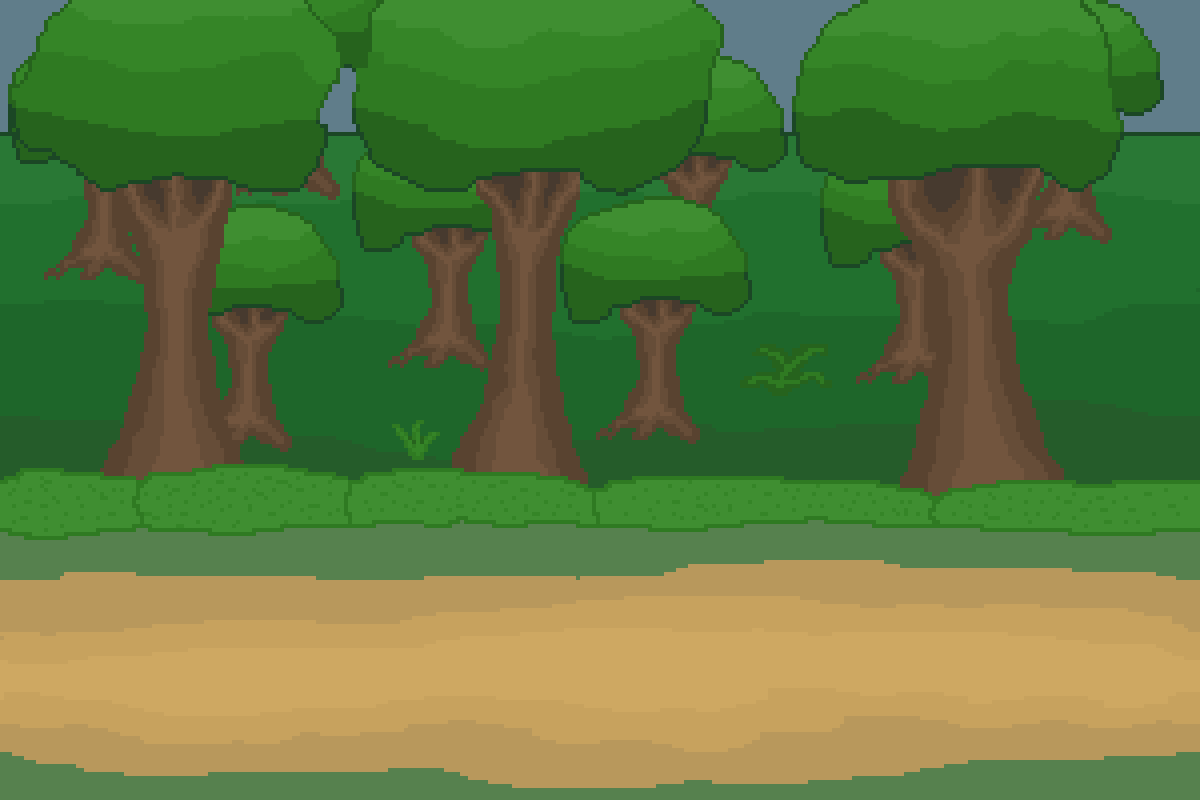 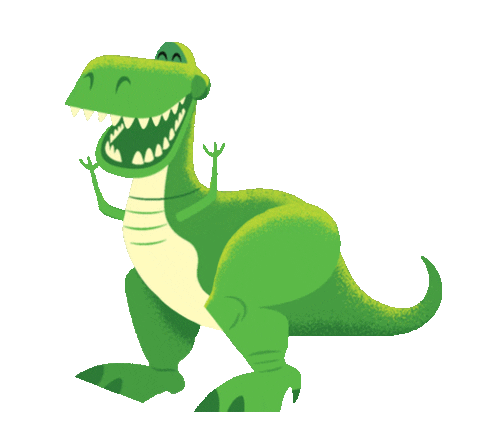 Dinosaurs
Extinct
does not exist anymore and no longer seen or live in the world.
Let’s travel back in time…
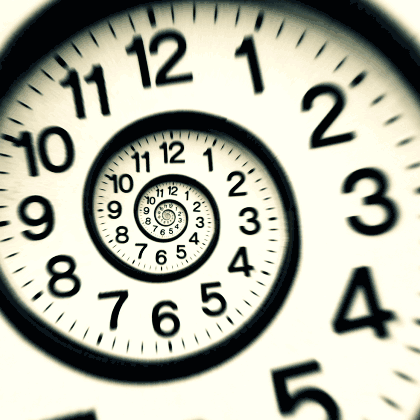 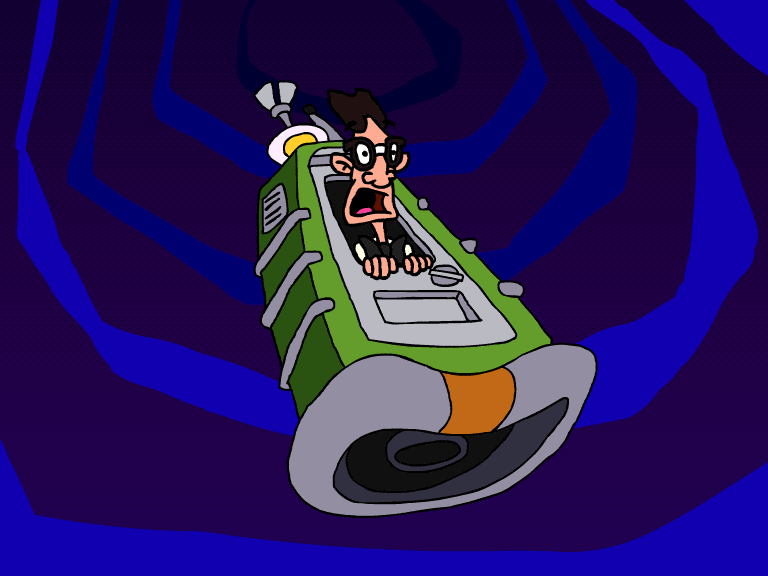 Dinosaurs
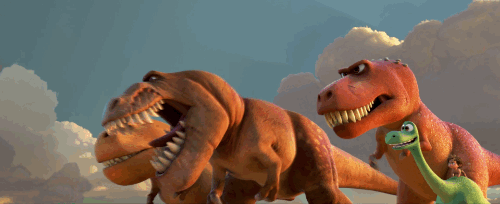 Lived million years ago…
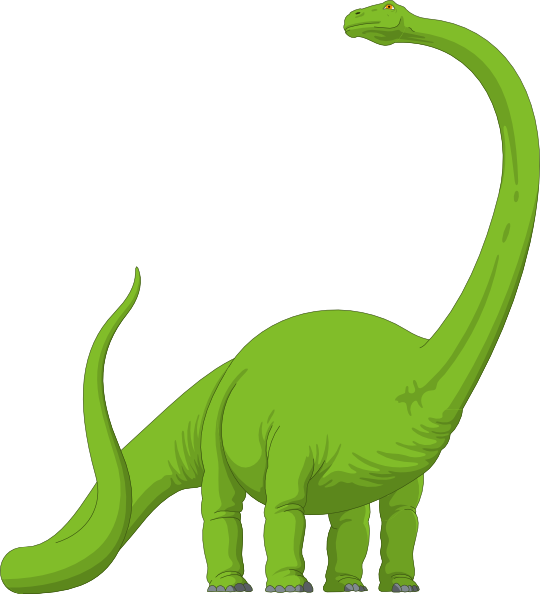 Dinosaurs
Are reptiles.
Female dinosaurs laid anywhere from three eggs up to 20 eggs at a time!
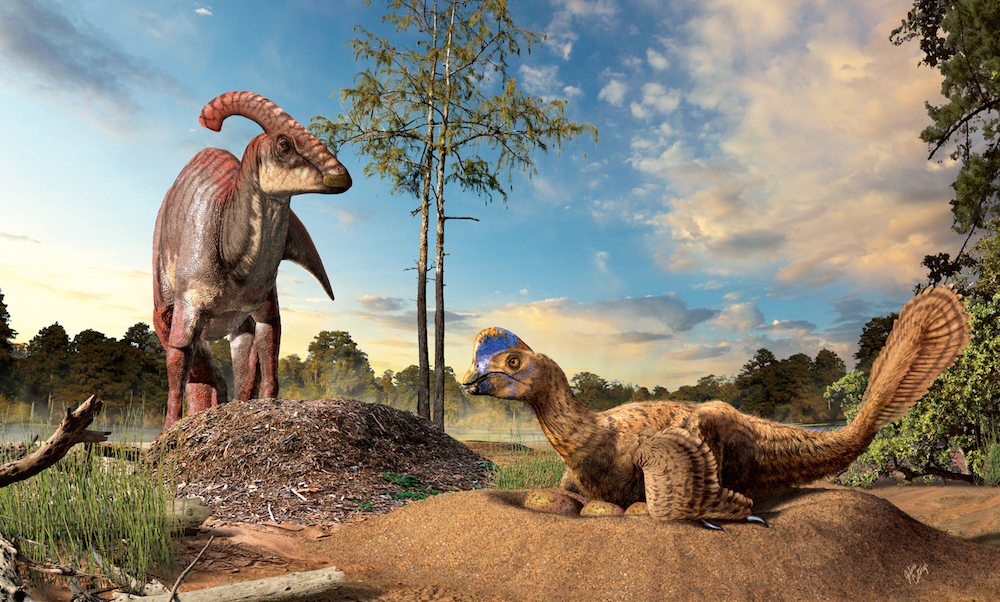 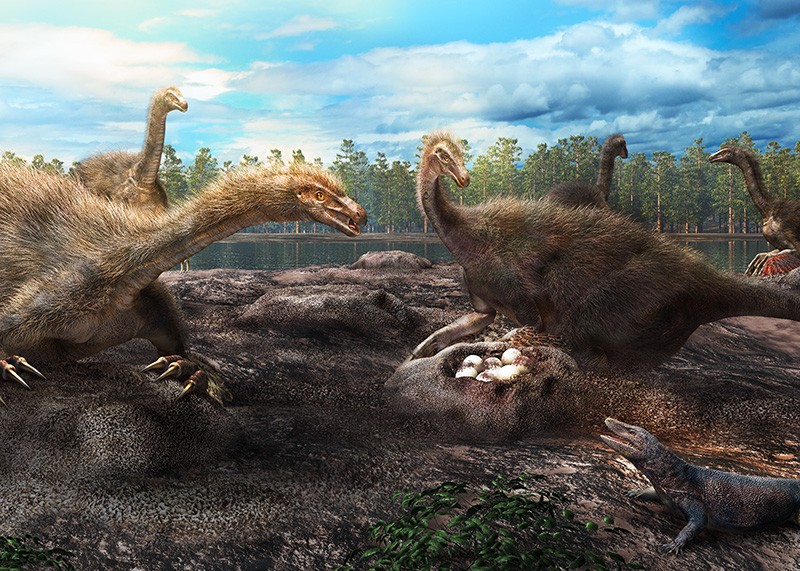 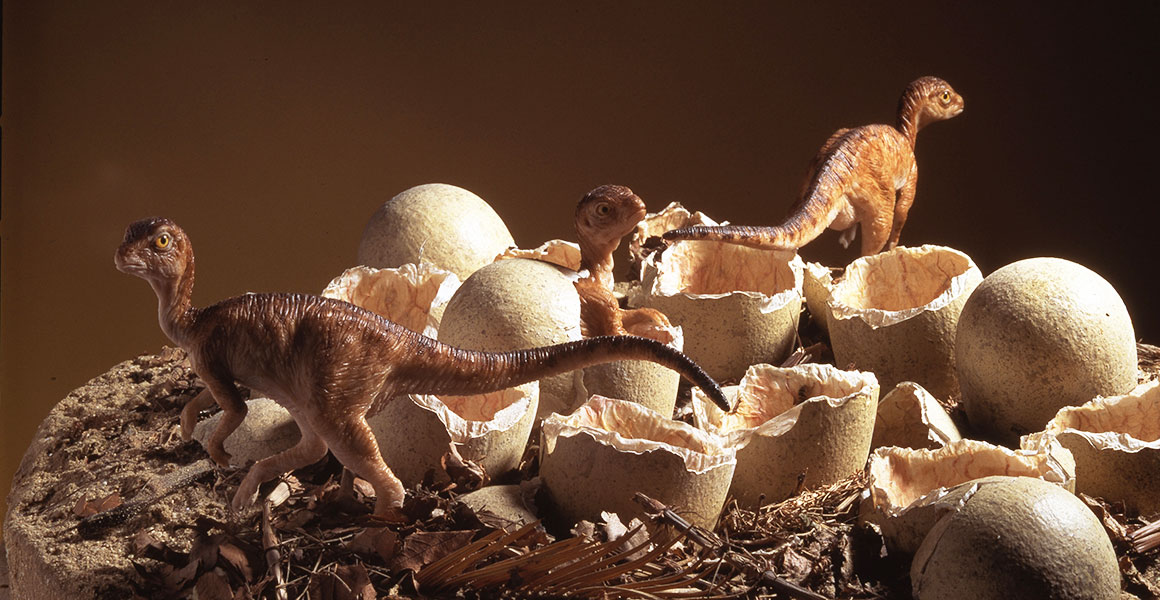 Body Parts Of a Dinosaur
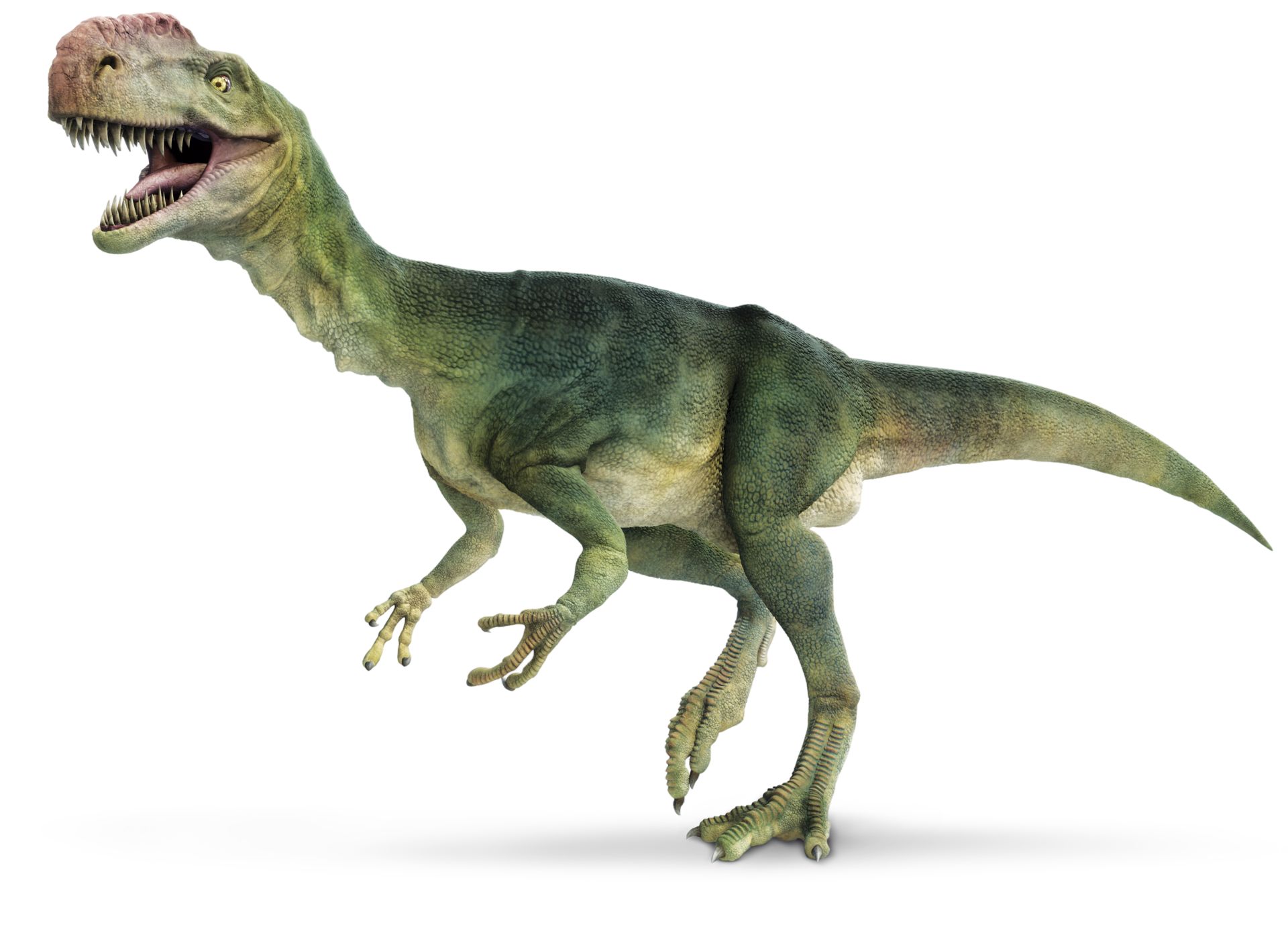 horn
body
tail
head
fangs
legs
neck
arms
claw
head
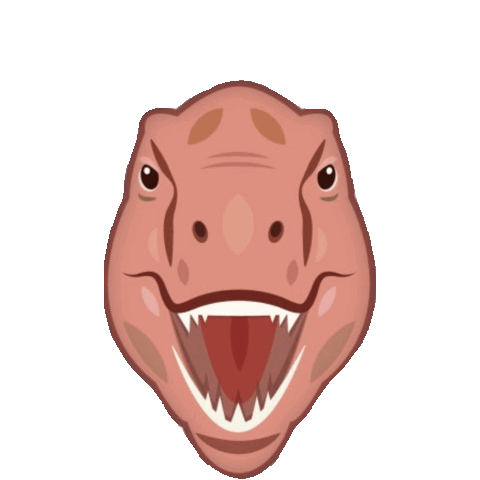 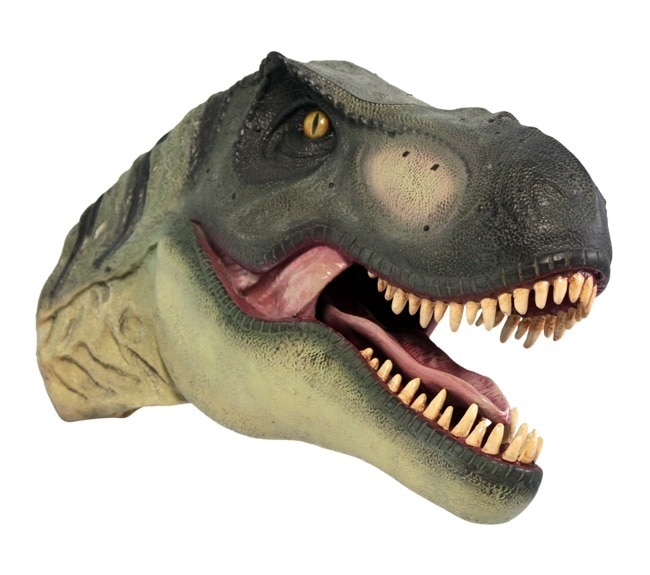 legs
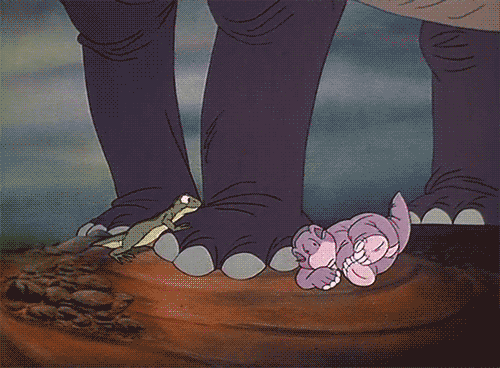 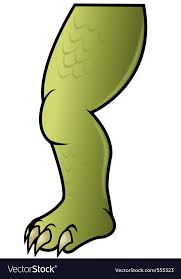 arms
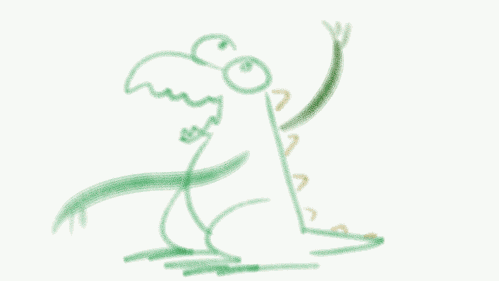 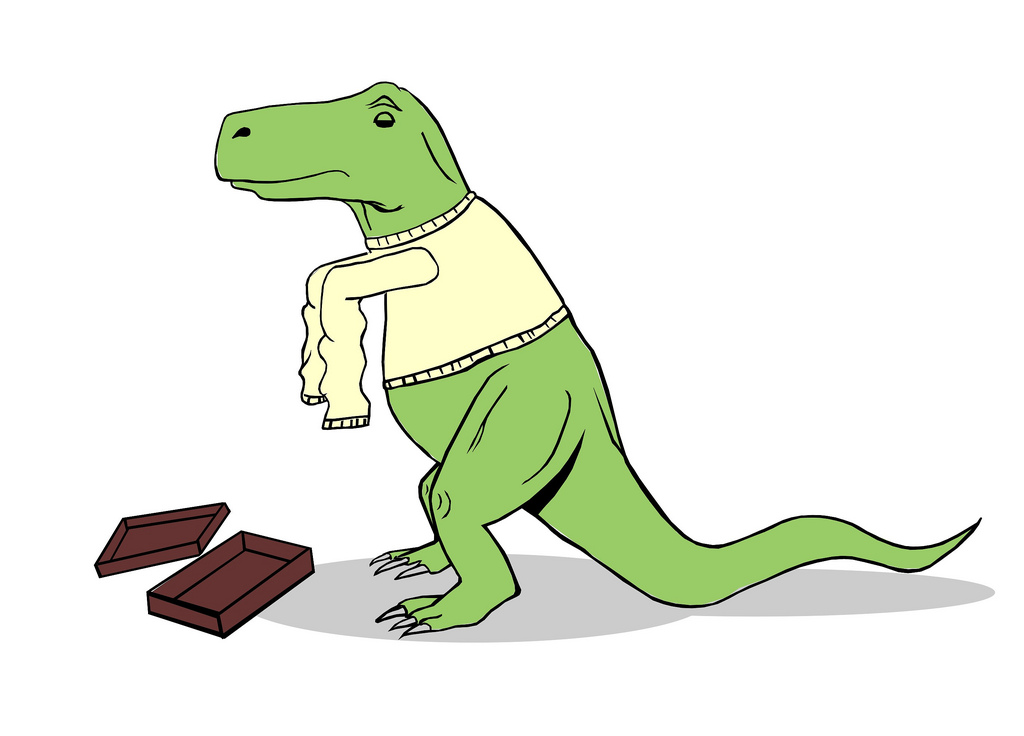 body
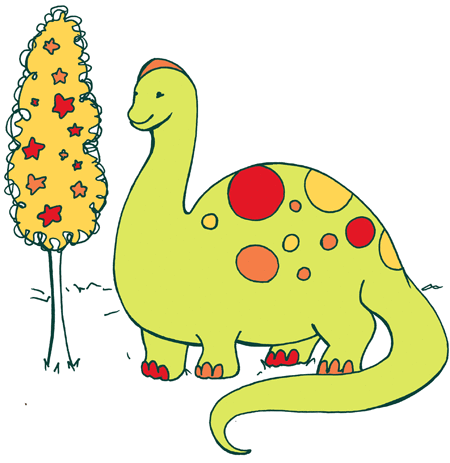 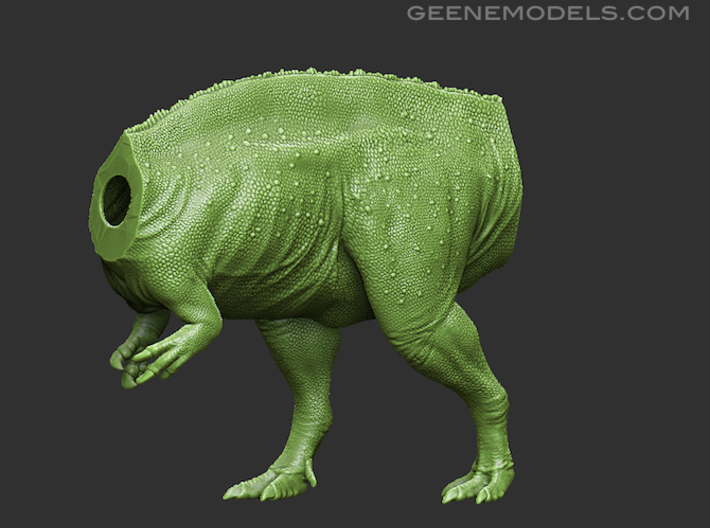 tail
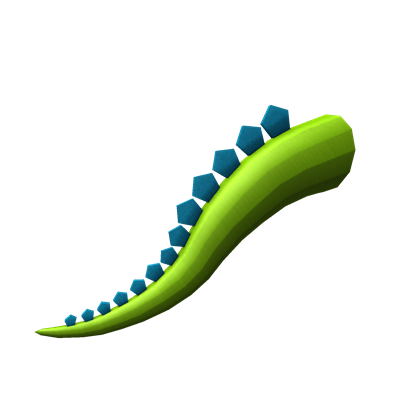 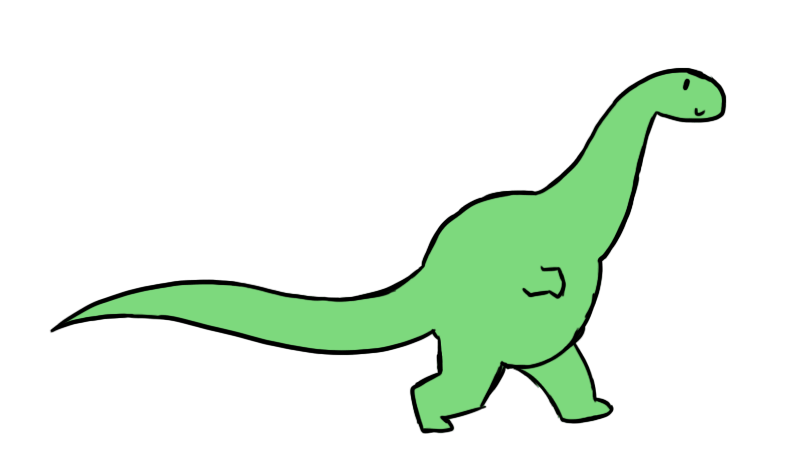 neck
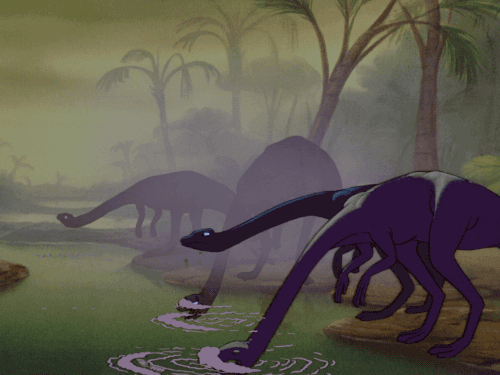 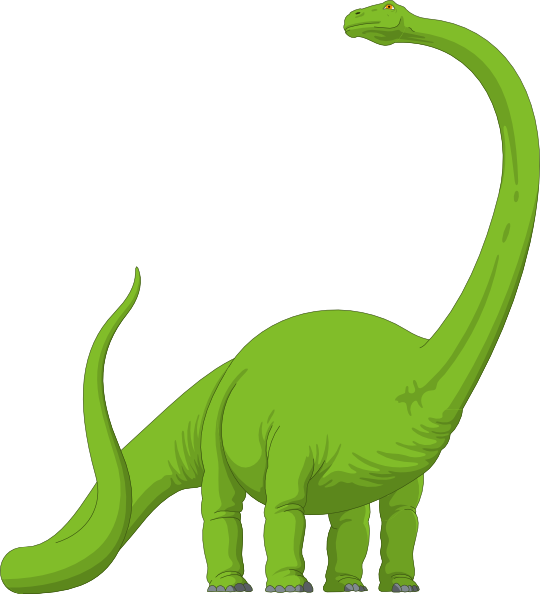 claw
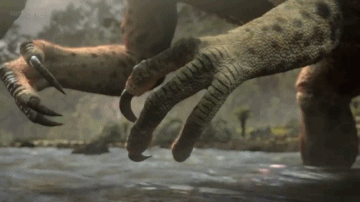 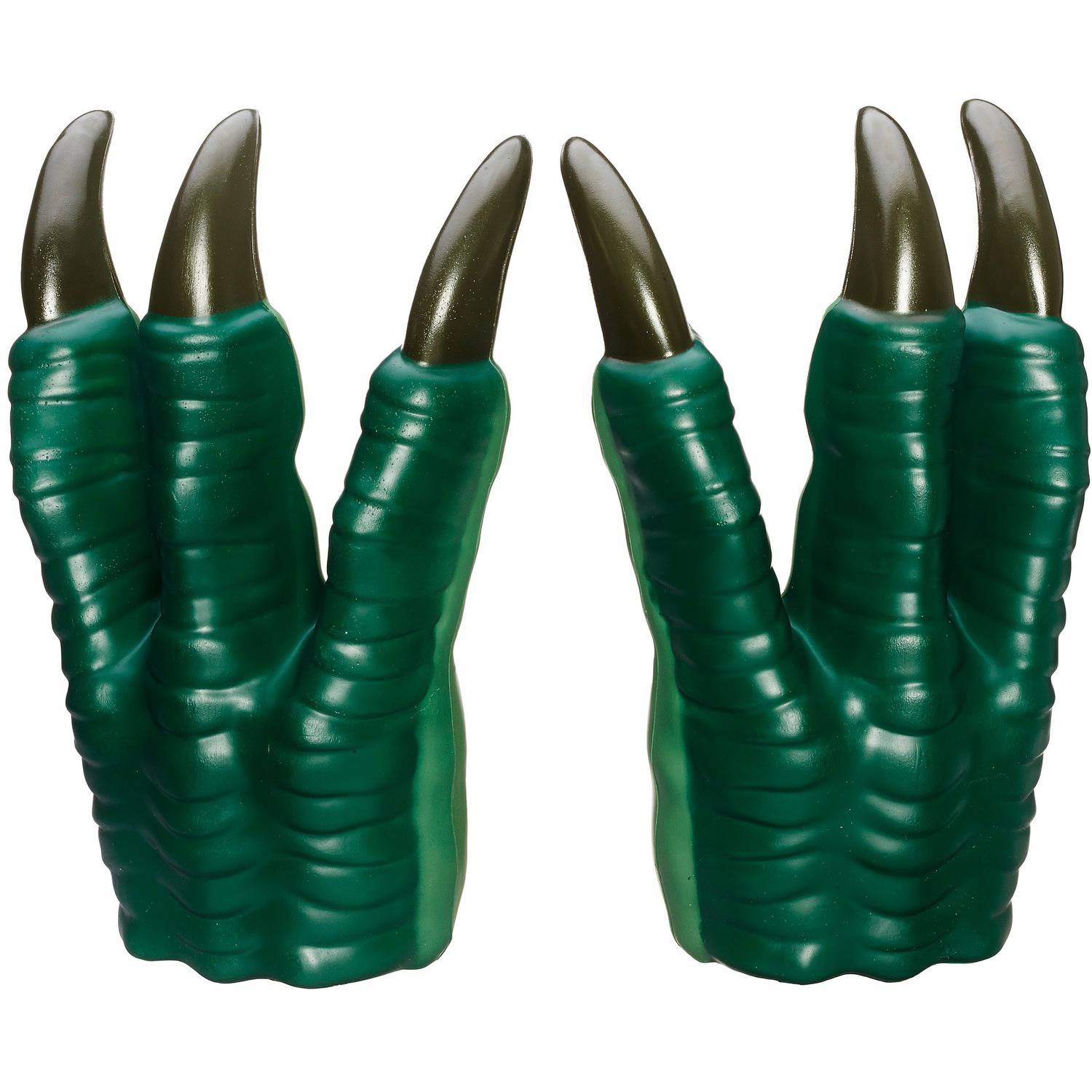 horns
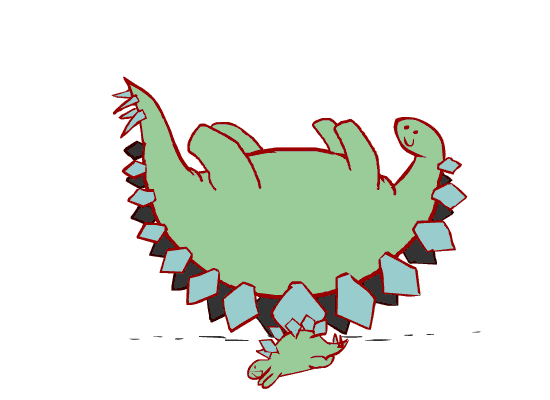 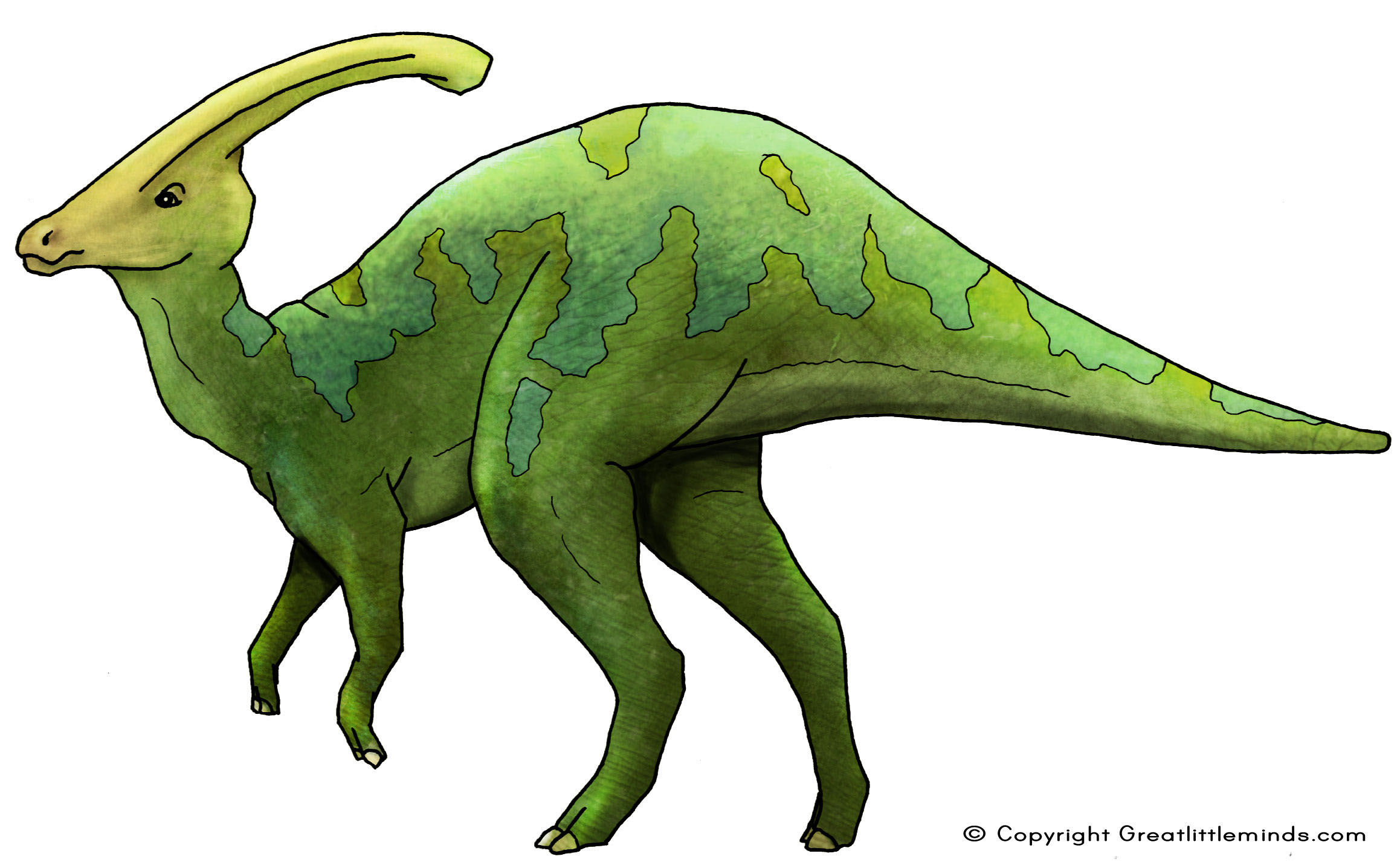 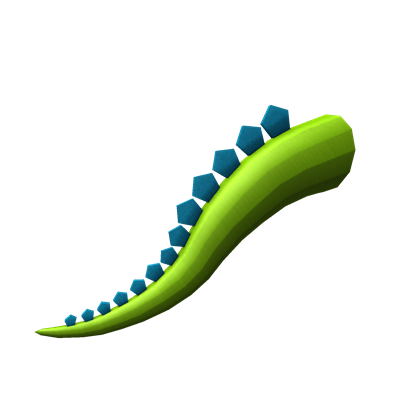 fangs
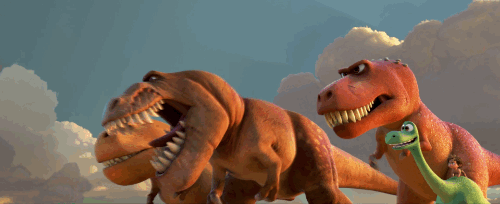 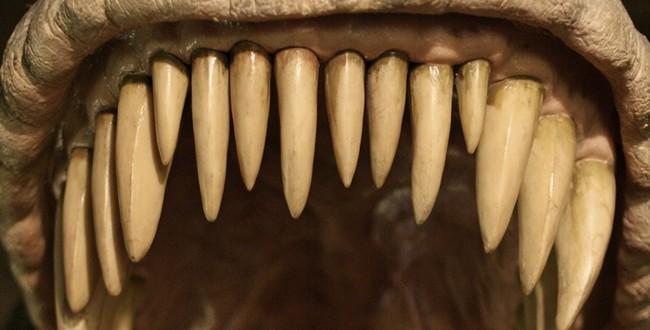 Why Do Dinosaurs become extinct?
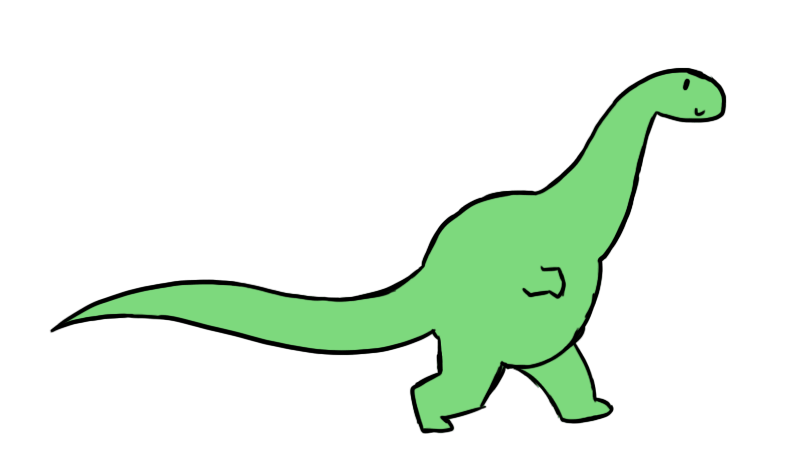 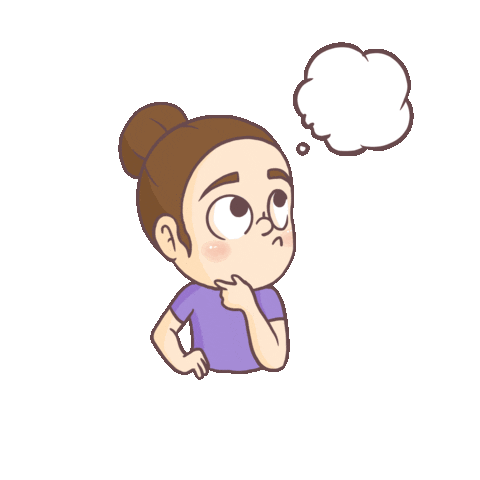 They become extinct because:
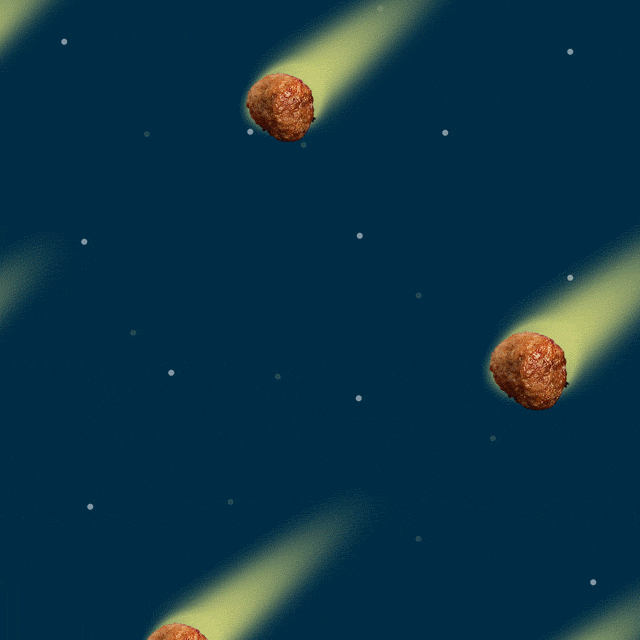 a comet or asteroid or meteorite hit the earth and made it very cold and dark. The dinosaurs could not live.
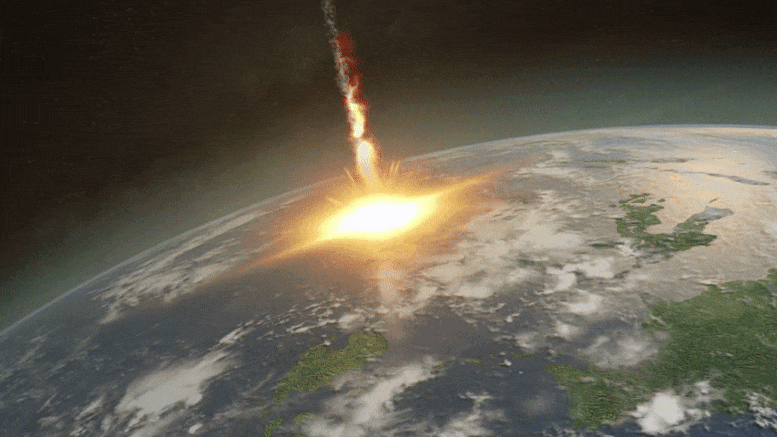 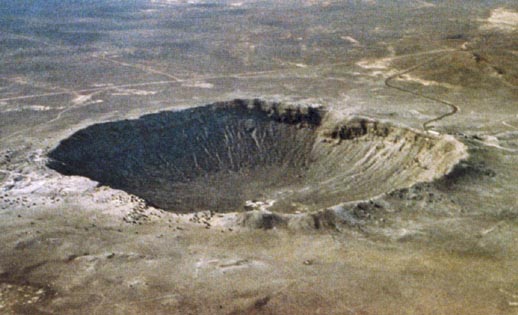 No-one has seen a live dinosaur.
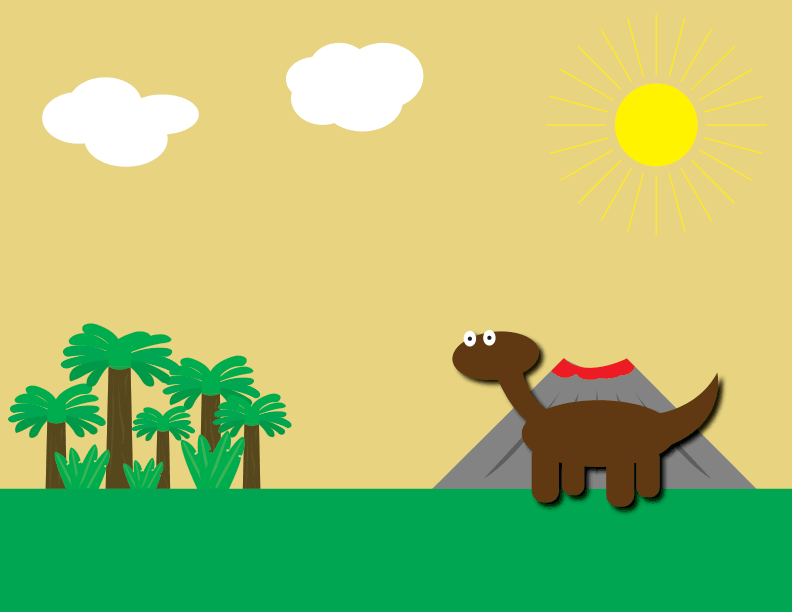 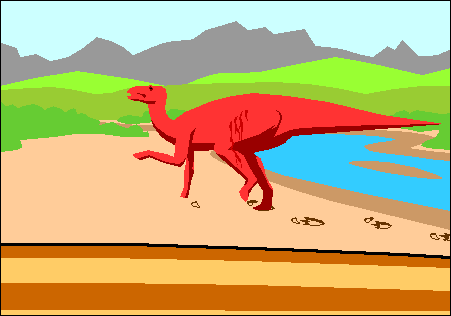 We do not know what dinosaurs looked like. We do not know the sounds they made.
We know dinosaurs lived because of fossils.
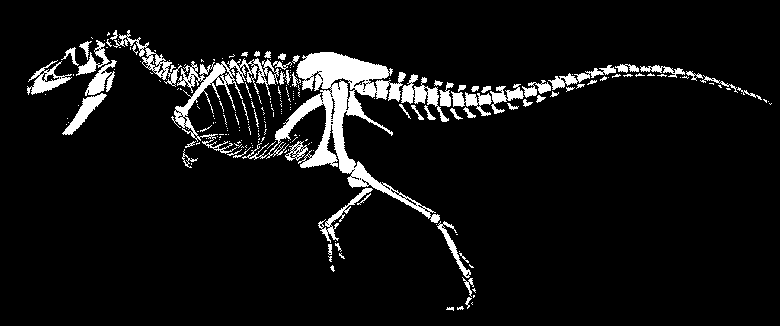 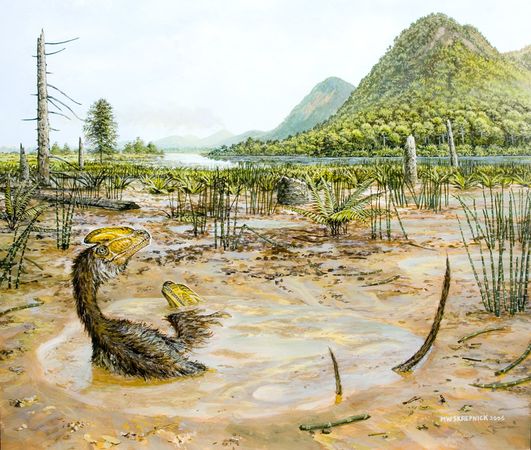 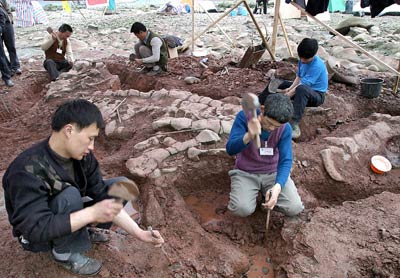 Many dinosaur skulls had big holes that both made them lighter and helped to keep them cool.
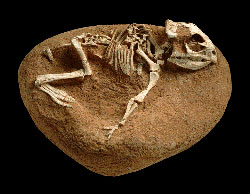 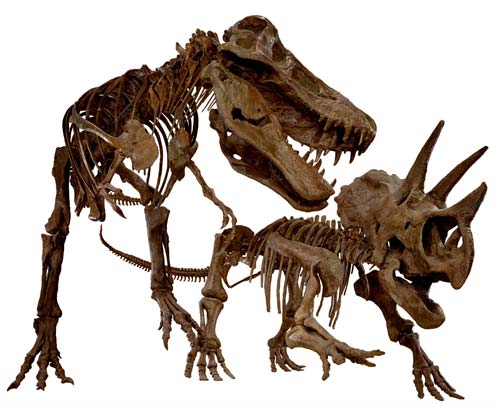 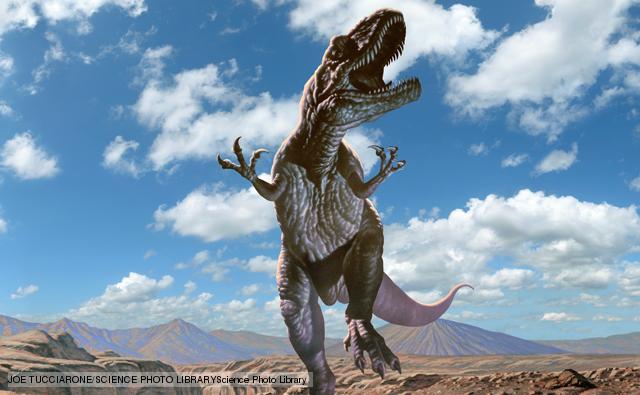 We can have some ideas how dinosaurs looked from the fossils.

Scientists can make a good guess by studying the fossils and animals today.
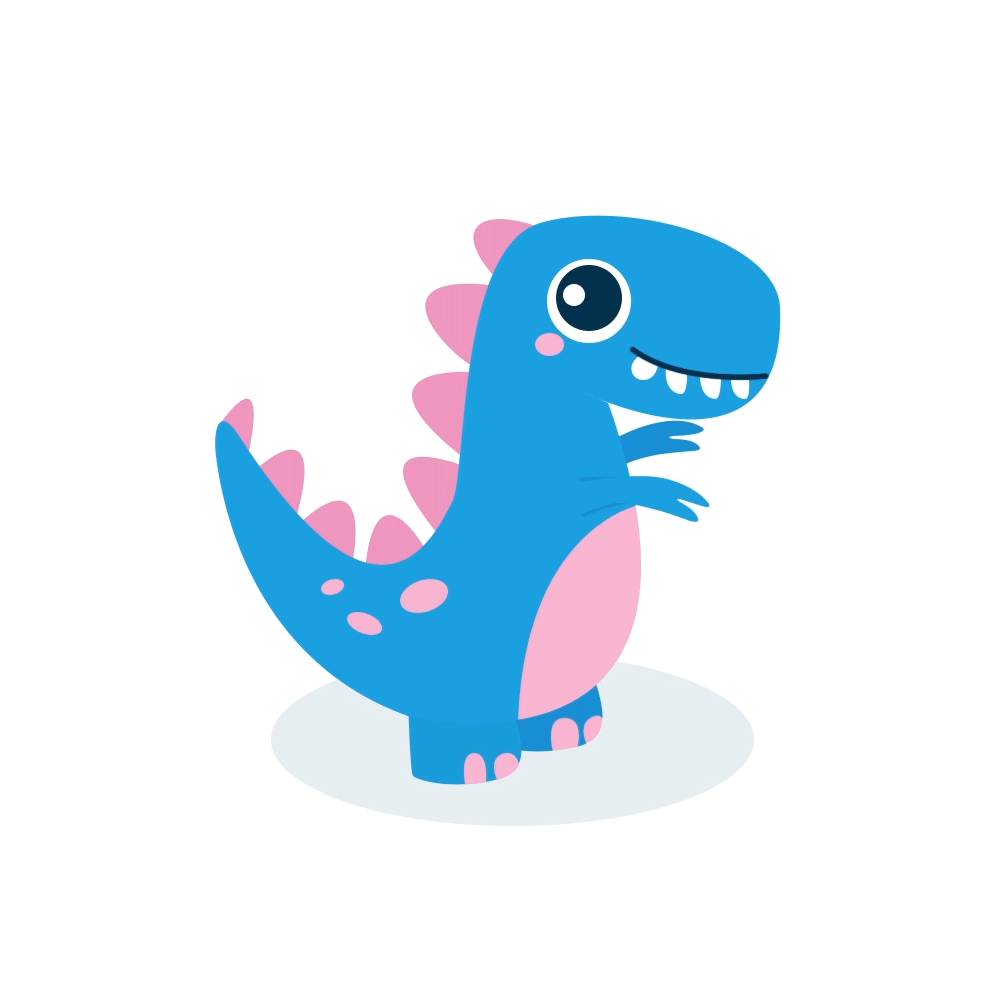 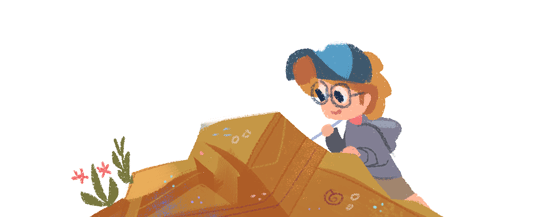 Physical Appearance of A Dinosaur
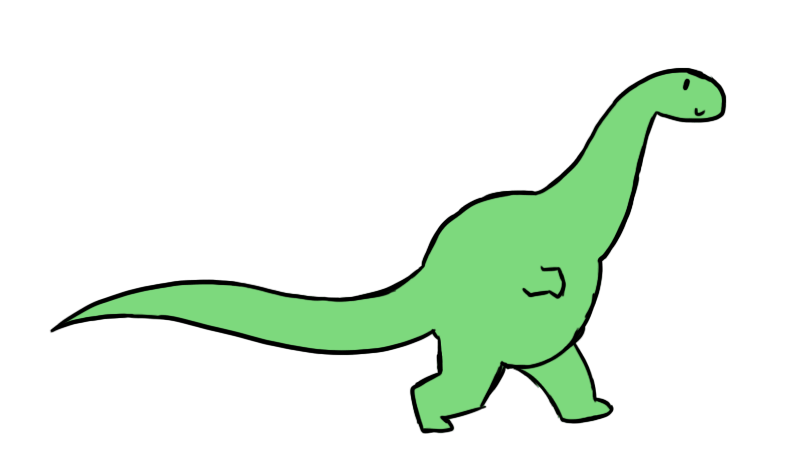 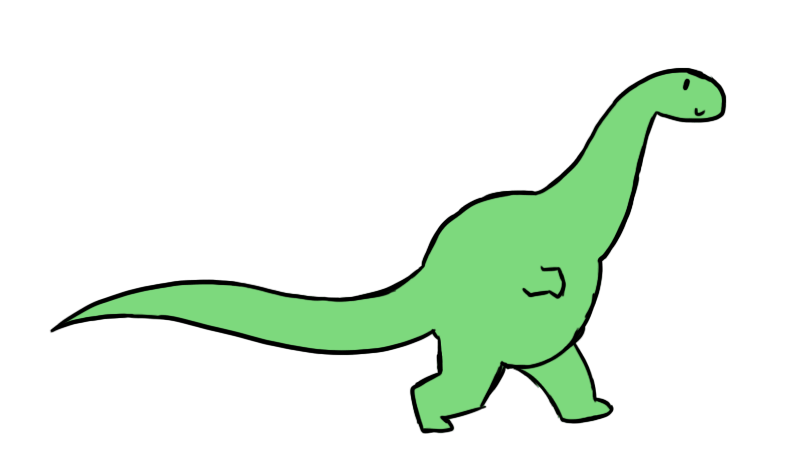 small
big
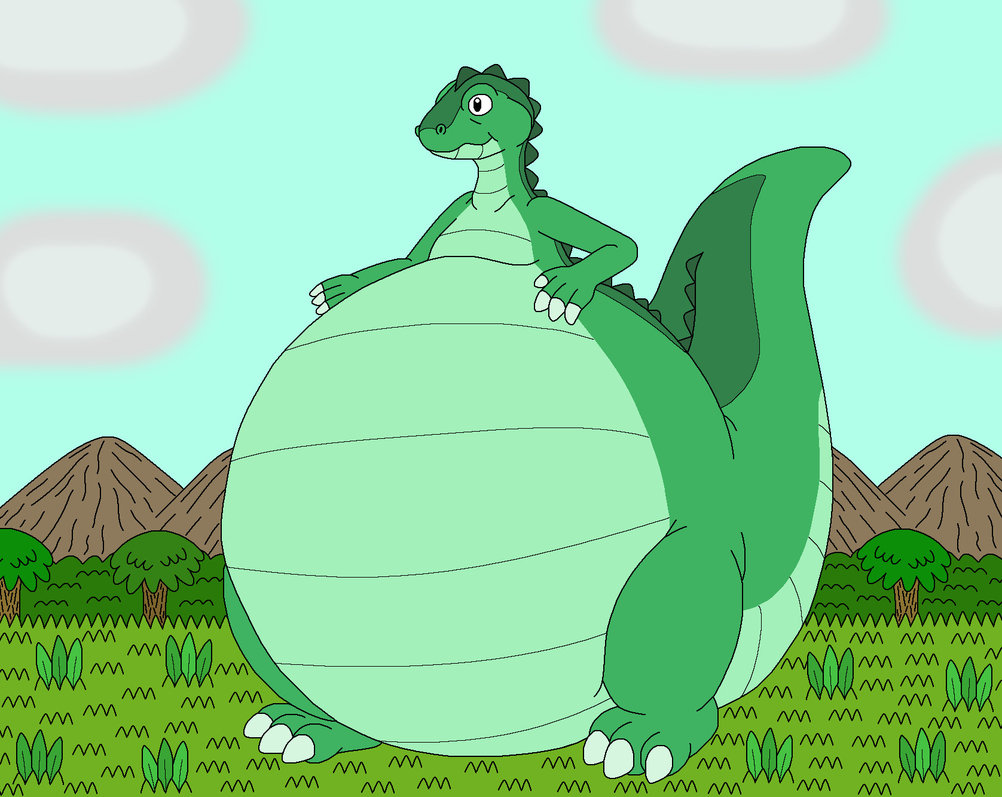 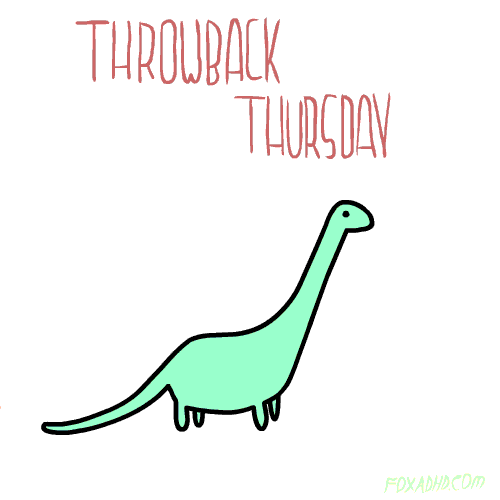 fat
thin
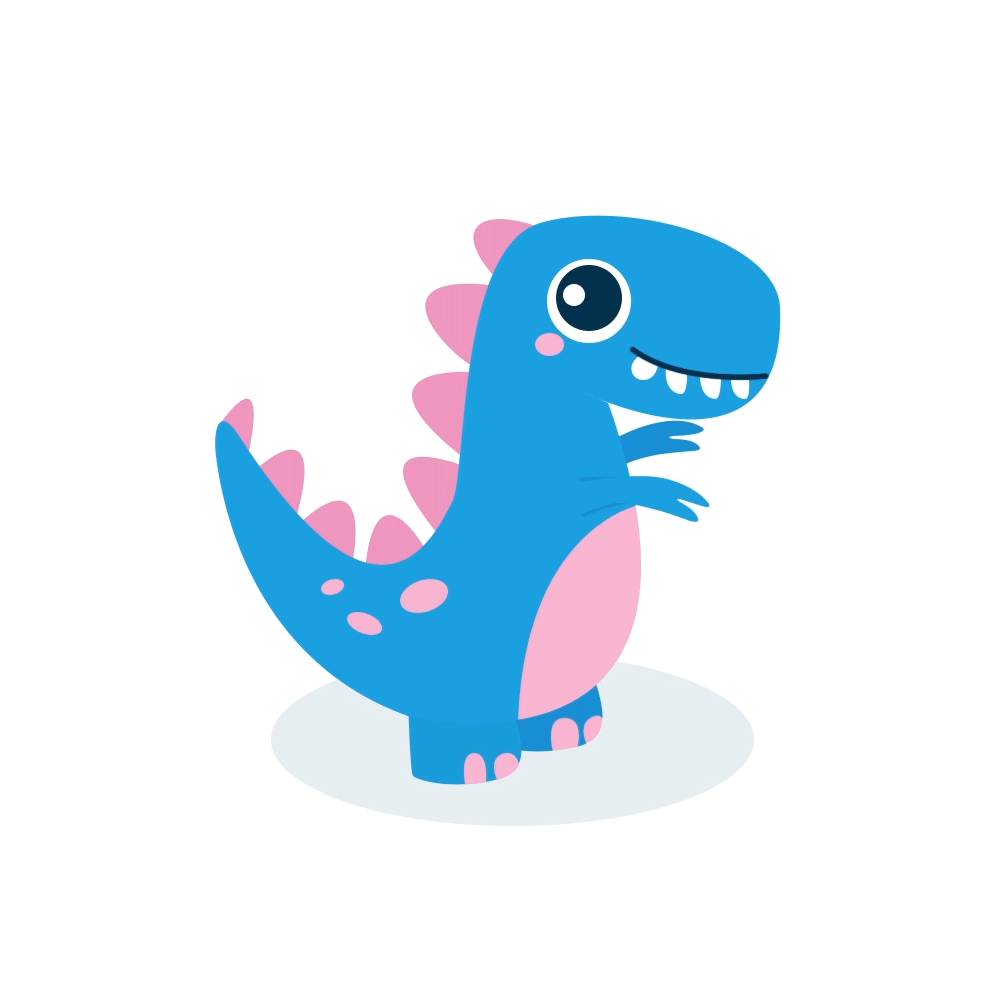 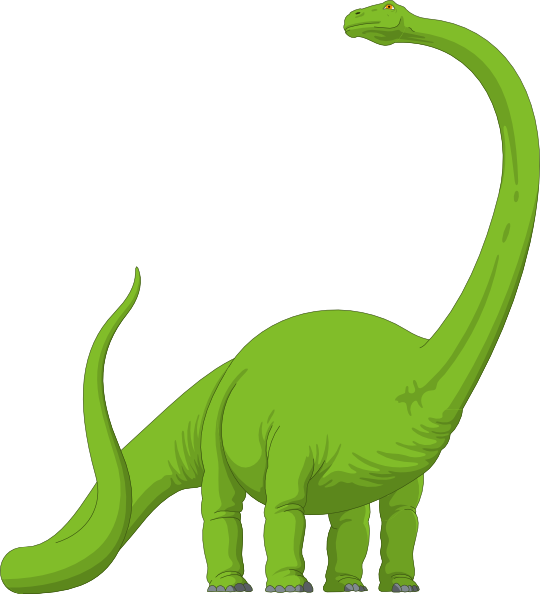 long
short
Some dinosaurs looked strange!
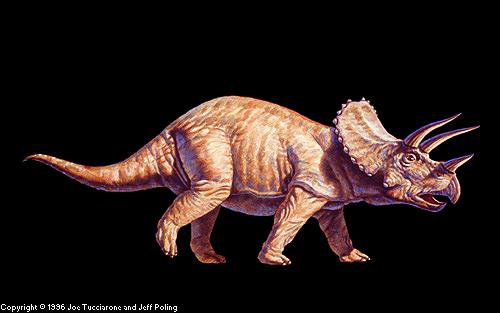 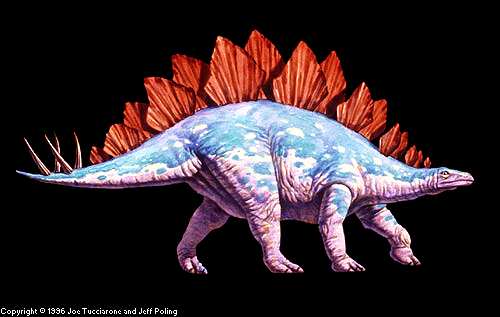 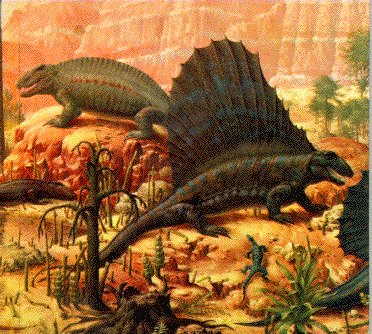 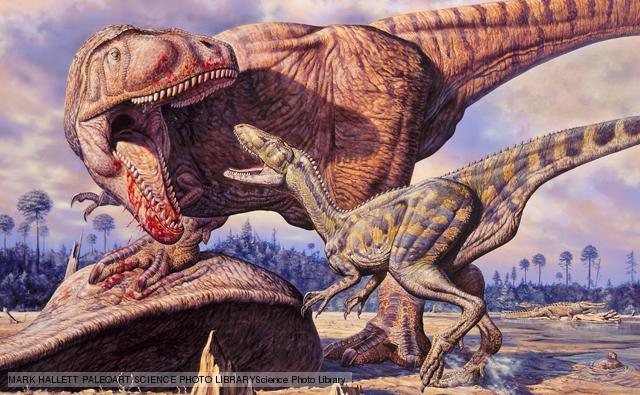 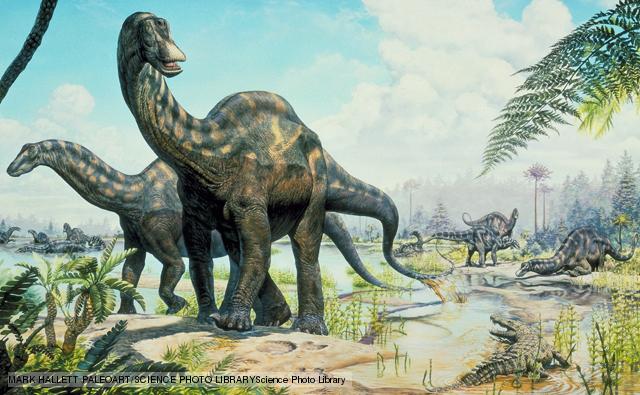 Some dinosaurs can fly.
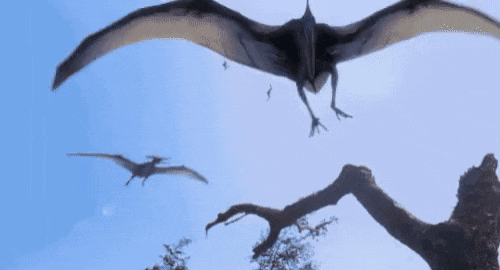 Most dinosaurs ate plants!
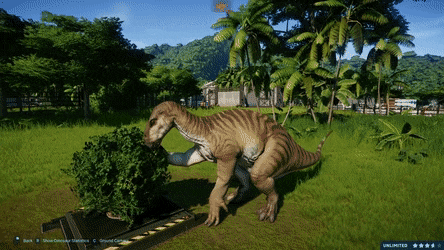 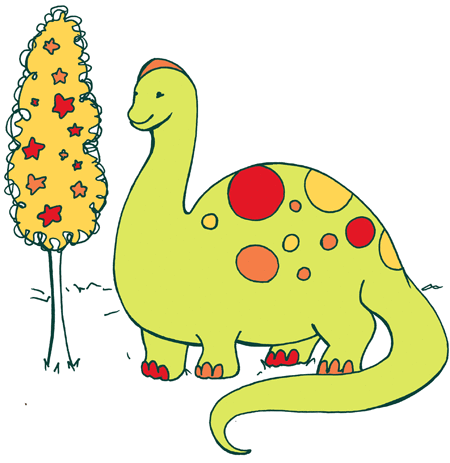 But some ate other dinosaurs.
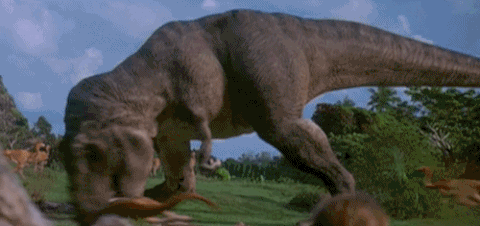 Goodbye! See you next time :)
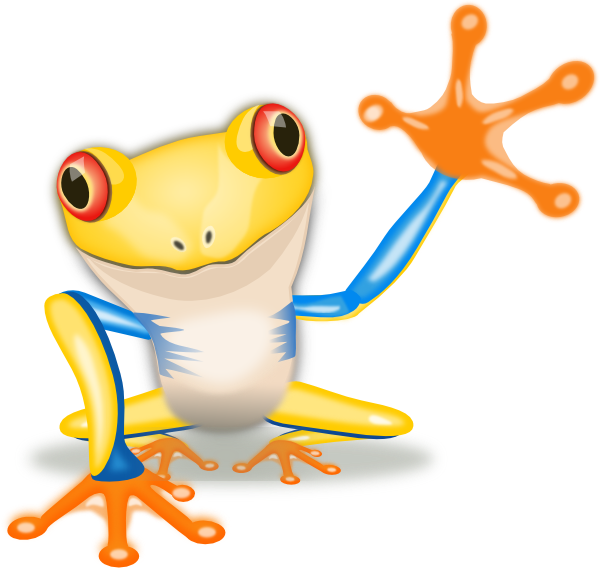 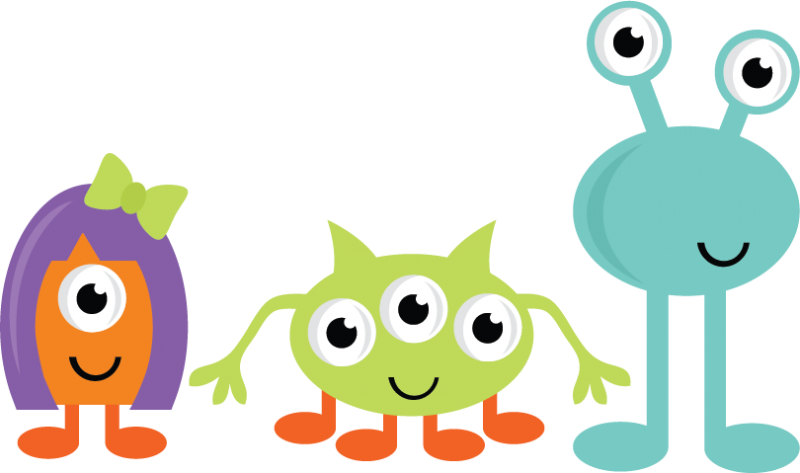